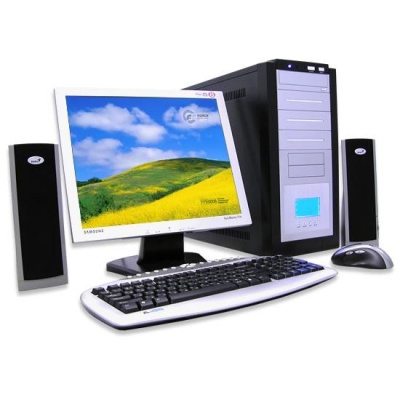 Информационные и коммуникационные технологии (ИКТ)
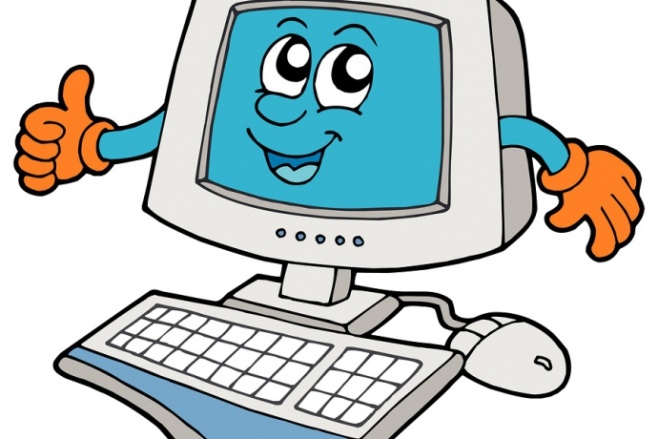 Составители: 
 
Бриллиантова  Елена Сергеевна  -ГБОУ НПО «ПУ №52» г. Конаково, преподаватель
ЦЕЛЬ ПРОЕКТА
Показать значимость информационно-коммуникационных технологий в работе современного преподавателя
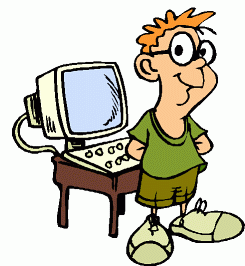 Задачи проекта:
Раскрыть преимущества использования информационно-коммуникационных технологий

Раскрыть понятия «технология», «компетентностный подход», «ИКТ-компетентность».
Рассмотреть методы и приемы применения средств информационно- коммуникационных технологий в процессе обучения
Нормативно-правовая база:
Федеральный закон «Об образовании в Российской Федерации от 01.09.2013г.» [Электронный ресурс]. http://минобрнауки.рф/документы/2974.
В новом законе «Об образовании» в части применения электронного обучения и дистанционных образовательных технологий статья 15 была дополнена пунктом 1.1 следующего содержания:
«1.1. При реализации образовательных программ независимо от форм получения образования могут применяться электронное обучение, дистанционные образовательные технологии в порядке, установленном федеральным органом исполнительной власти, осуществляющим функции по выработке государственной политики и нормативно-правовому регулированию в сфере образования.
Под электронным обучением понимается организация образовательного процесса с применением содержащейся в базах данных и используемой при реализации образовательных программ информации и обеспечивающих ее обработку информационных технологий, технических средств, а также информационно-телекоммуникационных сетей, обеспечивающих передачу по линиям связи указанной информации, взаимодействие участников образовательного процесса» [6].
Для формирования базовой ИКТ-компетентности необходимо:
наличие представлений о функционировании ПК и дидактических возможностях ИКТ;
овладение методическими основами подготовки наглядных и дидактических материалов средствами Microsoft Office;
использование Интернета и цифровых образовательных ресурсов в педагогической деятельности;
формирование положительной мотивации к использованию ИКТ.
ИКТ в учебном процессе
Интеграция  предметов
Наглядность в обучении
Дистанционное образование
Электронные  учебные порталы (учебники)
Снижение времени на поиск необходимого материала
Изменение роли учителя на уроке
Географическая удаленность
Привлекатель-
ность
Инструменты ИКТ на уроках    английского языка
Тесты он-лайн
Кроссворды, игры
Аудиокниги и аудирование
Компьютерные программы
Проекты  и презентации, 
WIKI(вики –сайты, википедия, викиучебники)
Конференции и форумы
Chat-rooms
Олимпиады и конкурсы
Электронный словарь, справочник
Видеофрагменты, песни, караоке
Skype
Инструменты ИКТ на уроках химии
Обучающие программы
Электронные учебники
Справочники
Видеоматериалы (3Д модели)
Олимпиады, конкурсы
Дистанционное обучение
Кроссворды, игры
Лабораторные практикумы
Дидактический материал
Использование интернет–ресурсов
Виртуальные экскурсии
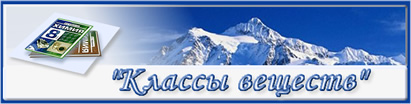 Использование ИКТ облегчает деятельность преподавателя
ведение различной документации (планирования, конспекты занятий, отчеты и т.п.);
преподаватель - предметник используя компьютер может готовить разнообразные дидактические материалы;
открывается возможность использование мультимедиа проектора, интерактивных досок, электронных журналов и учебников;
формируется творческий подход к обучению, ученик получает навык самостоятельной работы,  ученик в течение всего урока занимает активную позицию, при изучении любой темы;
может самостоятельно разрабатывать тесты, контролирующие программы;
преподаватель  может обучиться технологиям создания сайтов и основам Web-дизайна;
ИКТ могут быть использованы на всех этапах урока
При объяснении нового материала: презентации,
информационные Интернет – сайты(диски)
При отработке и закреплении навыков:
компьютерные обучающие программы; компьютерные игры; ребусы;
компьютерные тренажеры;
карточки, задания, схемы, таблицы, кроссворды без автоматической обработки результатов) – (цифровые таблицы);
иллюстративный материал
На этапе контроля знаний: 
компьютерные тесты (открытые, закрытые);
кроссворды (с автоматической обработкой результата).
На этапе самостоятельной работы :цифровые энциклопедии;
словари; справочники; таблицы; шаблоны; электронные учебники;
Для исследовательской деятельности обучающихся: 
 цифровые естественнонаучные лаборатории; Интернет.
ИКТ во внеклассной работе преподавателя
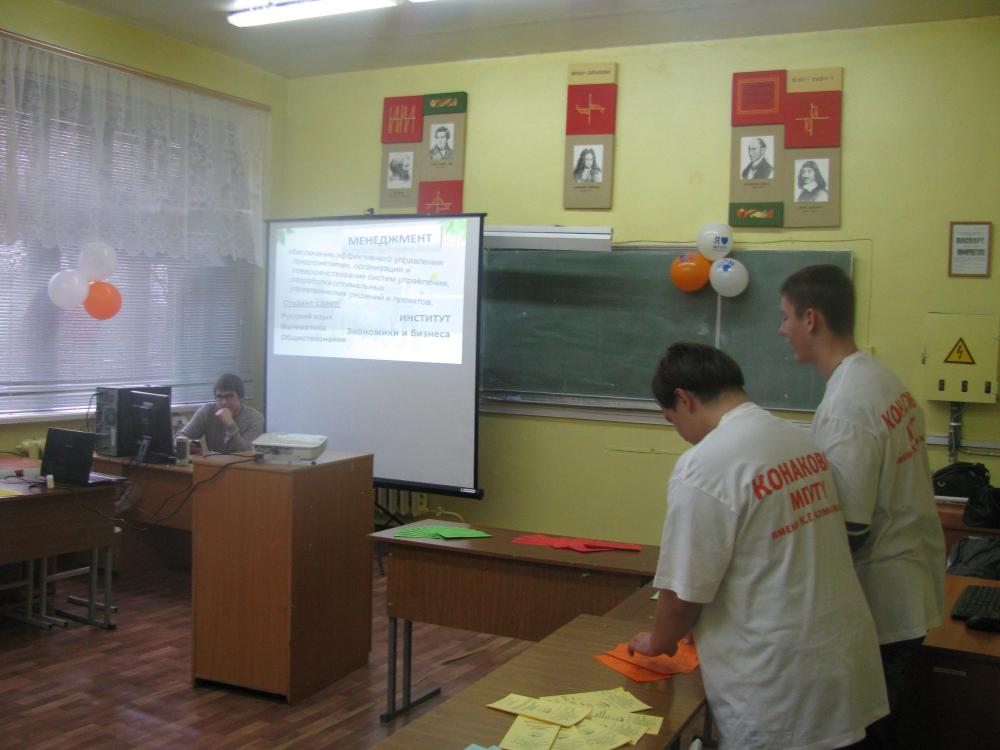 Заключение
При использовании  ИКТ необходимо учитывать:
здоровьесберегающие условия обучения;
рационально использовать компьютерные технологии в комплексе с традиционными методами обучения.
знания приобретают качества системности интенсификация учебной и педагогической деятельности.
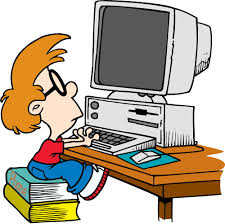 Список использованной литературы и электронных ресурсов:
Басурматорова Л.А., Хуснутдинова Л. С.  Роль ИКТ - компетентности учителей - предметников в образовательном процессе [Электронный   ресурс]  :  Информационные технологии в образовании / Л. А. Басурматорова., Л. С. Хуснутдинова  -  Электрон. дан. -  М.  :  Изд-во  ИТО - Томск, 2009.
Иванов Д.А, Митрофанов К.Г., Соколова О.В. Компетентностный подход в образовании. Проблемы, понятия, инструментарий. Учебно-методическое пособие. - М.: АПК и ПРО, 2003.
Урсова М.В., 2006, Компетентности и компетентностный подход в современном образовании 
Федеральный закон «Об образовании в Российской Федерации от 01.09.2013г.» [Электронный ресурс]. http://минобрнауки.рф/документы/2974.
СПАСИБО ЗА ВНИМАНИЕ!
ДЕРЗАЙТЕ КОЛЛЕГИ